Password controlPSW registration  formMVC
Controlled Records
New attributes for password control
Allow the password form to be more customizable.
New atributes to the passwrd control
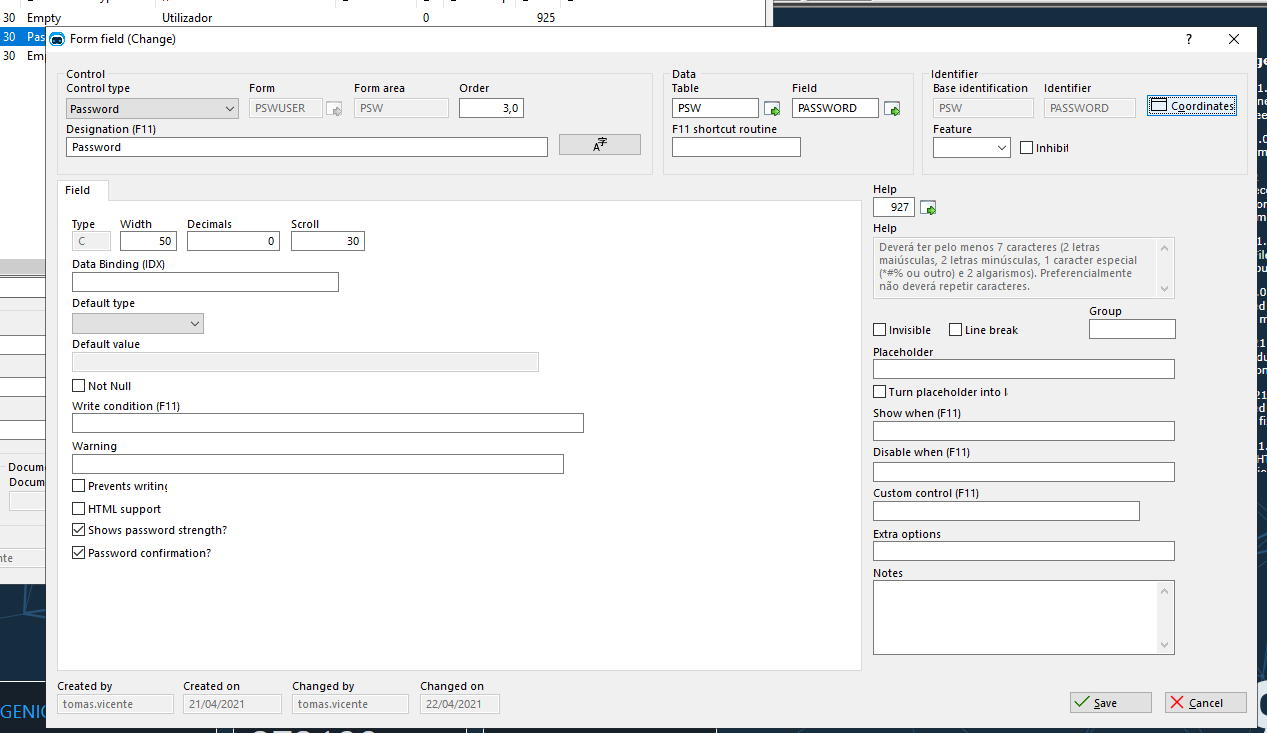 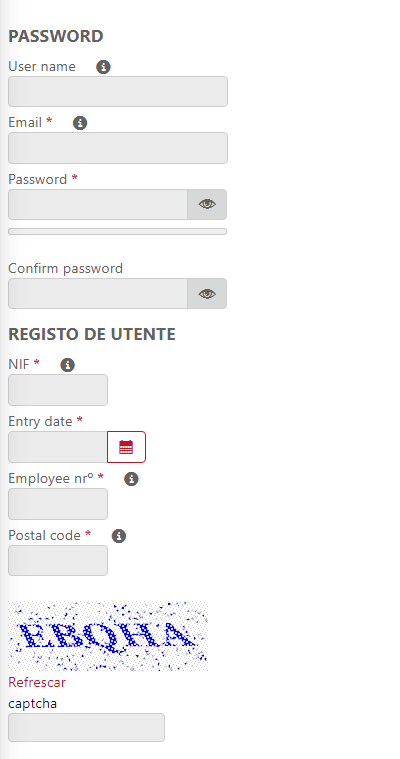 Custom password form in user registration
Costom password form in user registration
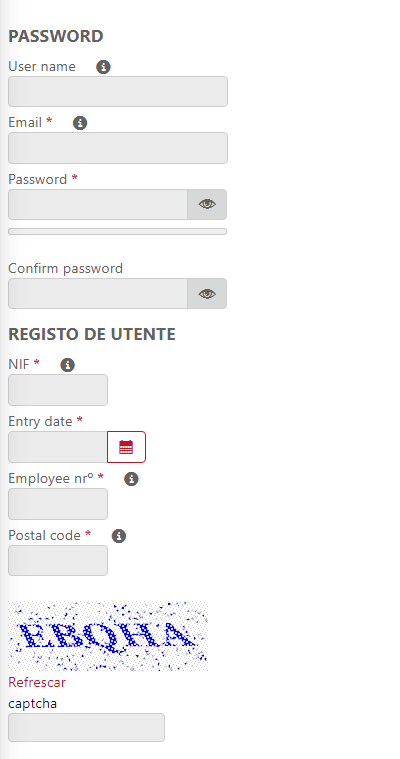 New manwin entry in user registration
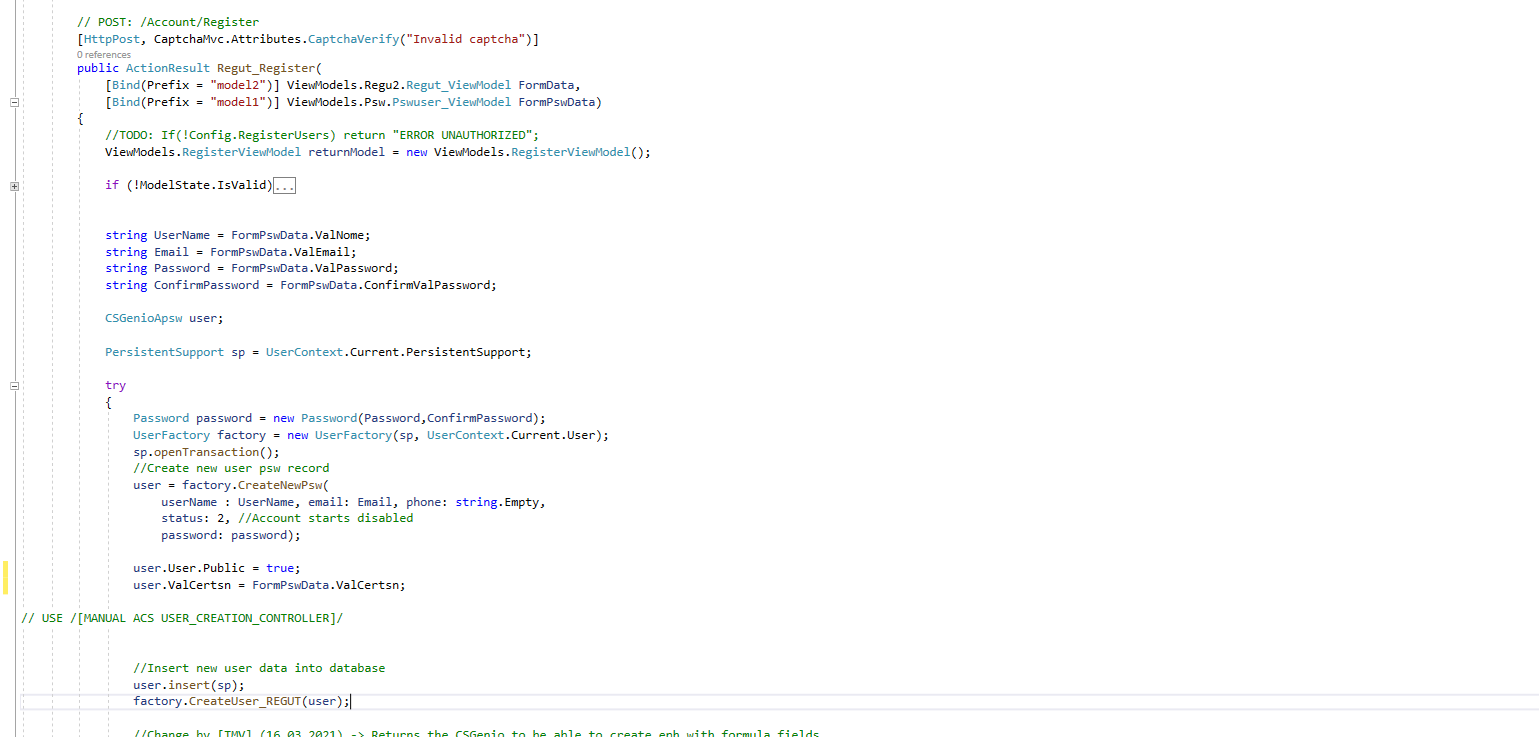 New manwin entry in user registration
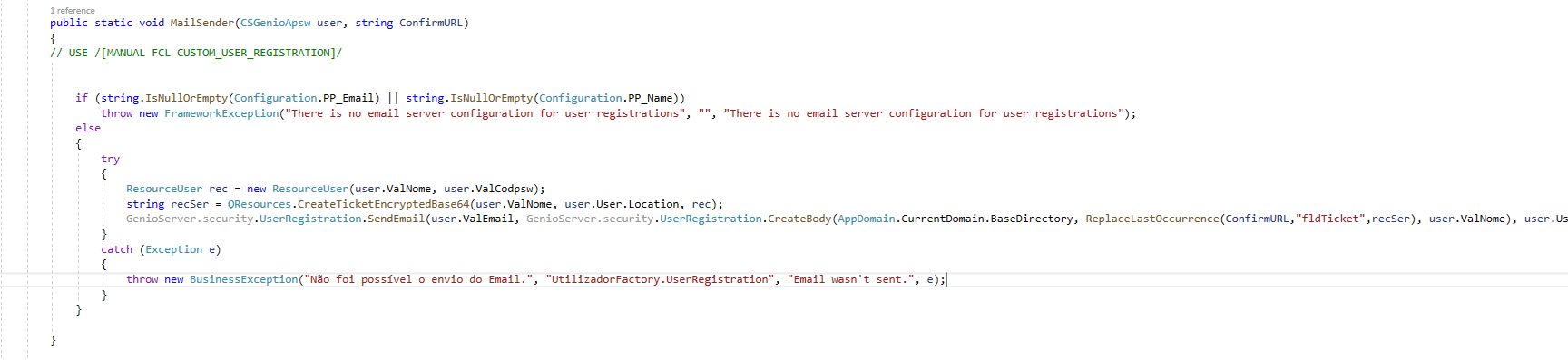 New manwin entry in user registration
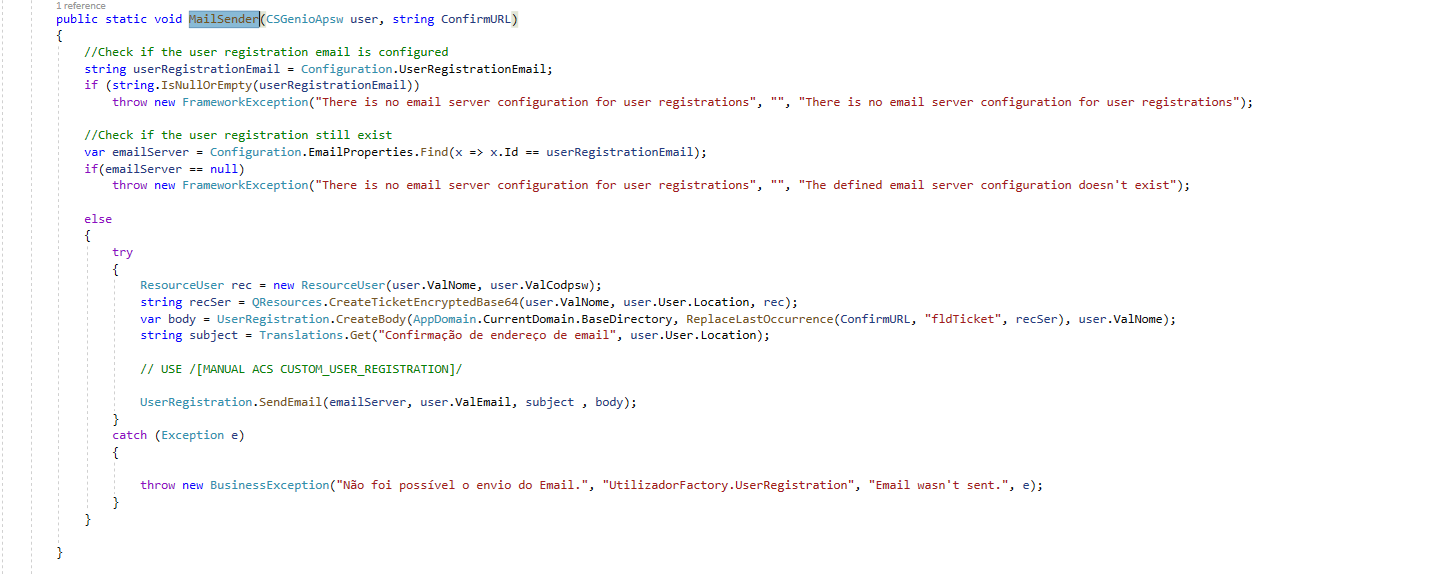